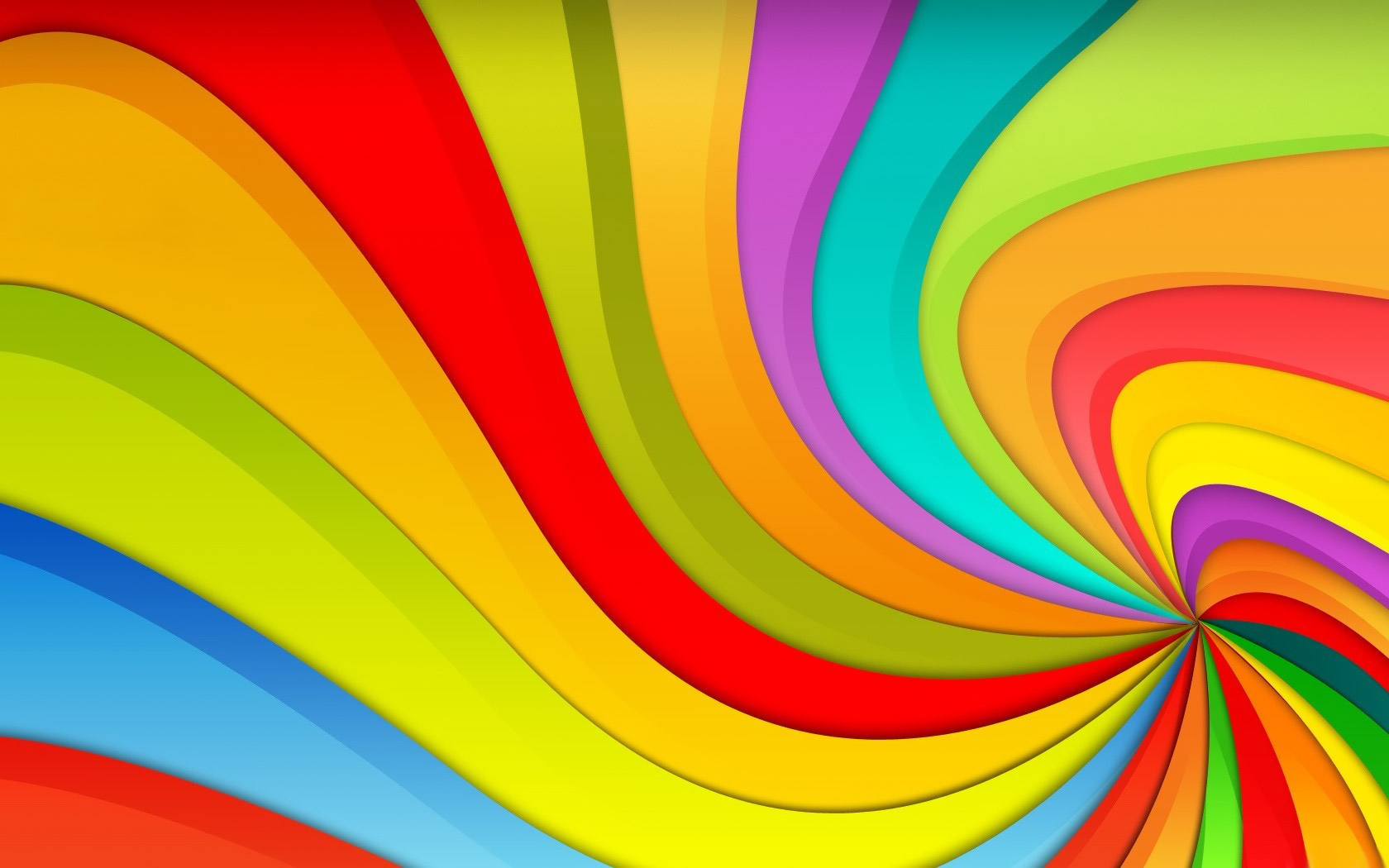 Quem Sabe Sabe!
Pastoral Estudantil APV
13
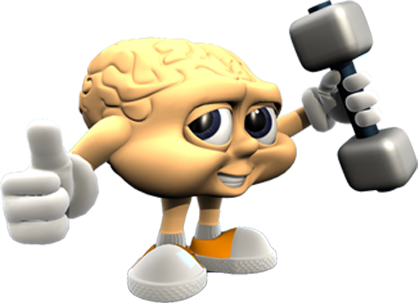 [Speaker Notes: www.4tons.com
Pr. Marcelo Augusto de Carvalho

13
21/11/2012

1- TODAS AS TURMAS CONTRA SI: do 6 ao 3 do Médio competirão entre si. Assim nunca contarão aos outros as perguntas.
2- CADA TURMA COM 4 PLACAS NA MÃO DO REPRESENTANTE DE CLASSE. Eles lêem a pergunta em silêncio, as opções e juntos decidem pela resposta em 30 segundos.
3- LEVANTAR AS PLACAS AO MESMO TEMPO: isto evita que um copie do outro a resposta.
4- VOCÊ MARCA NO GABARITO A RESPOSTA DE CADA TURMA E GUARDA CONSIGO A PONTUAÇÃO DE CADA DIA. É ACUMULATIVA.
5- DEPOIS DÁ A RESPOSTA CERTA  NO SLIDE SEGUINTE.
6- PRÊMIOS: bombom pra turma que ganhou naquele dia, e uma sorvetada pra quem ganhou no semestre todo.]
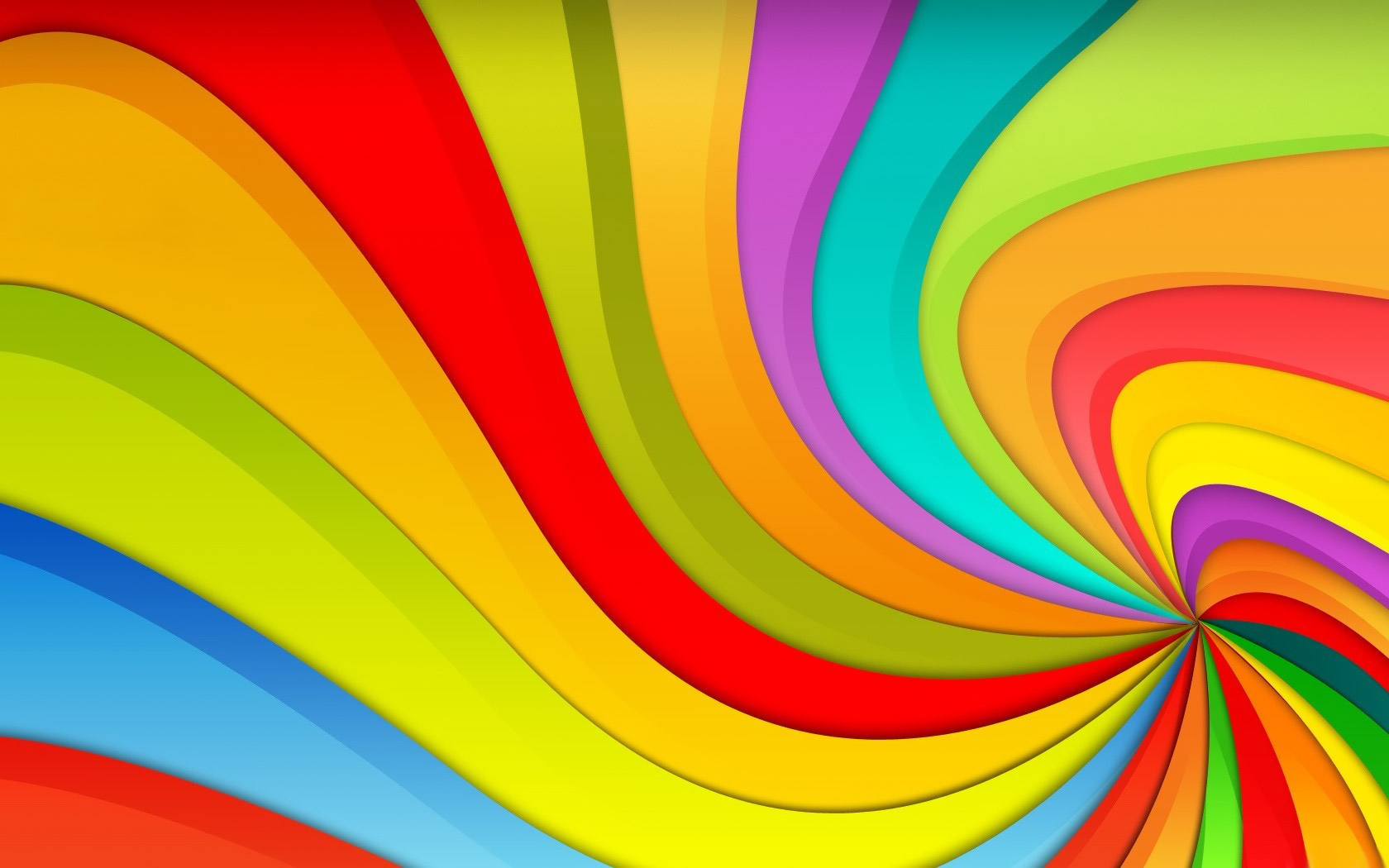 Quem Sabe Sabe!
Pastoral Estudantil APV

Regras
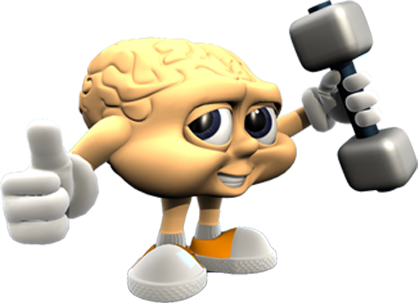 Regras
Ler as perguntas em silêncio
 Pensar e responder em conjunto
 Levantar as placas todas as turmas no mesmo momento
 Quem somar mais pontos da semana, brinde!
 Quem somar mais pontos no semestre...
 Barulho demais = -1
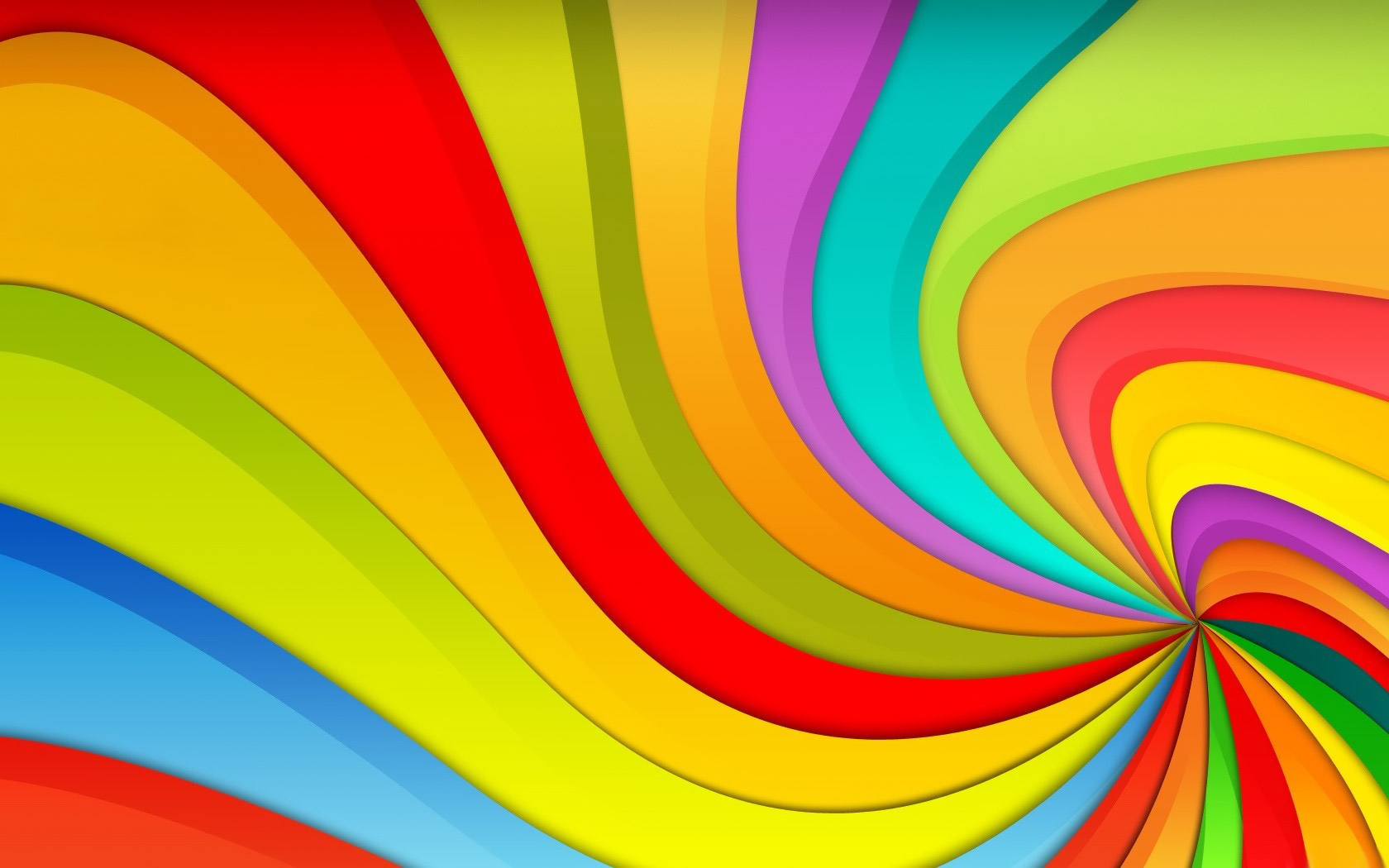 Quem Sabe Sabe!
Pastoral Estudantil APV

Placar
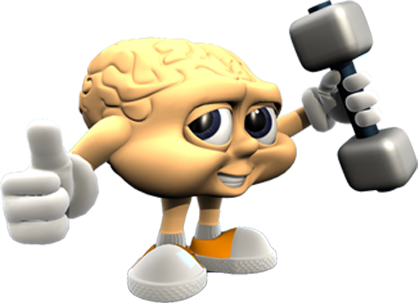 Placar
6A
 6B
 7A
 7B
 8A
 8B
9A
 9B
 1A
 1B
 2A
 3A
1
Sigla que representa o FUNDO MUNDIAL PARA A NATUREZA?
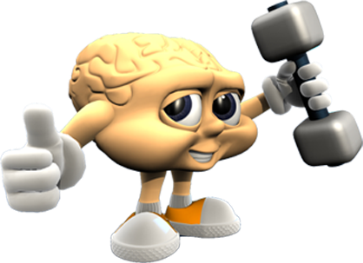 WKS
WMF
WFW
WWF
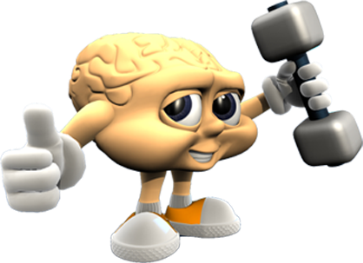 WKS
WMF
WFW
WWF
2
Por que alimento o personagem bíblico Esaú vendeu a sua primogenitura??
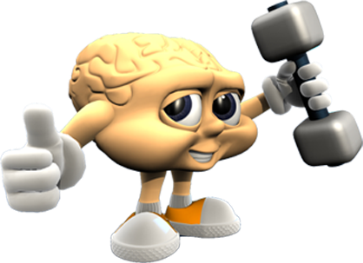 Guisado
Lentilhas
Assado de Ovelha
Pasta de Figos
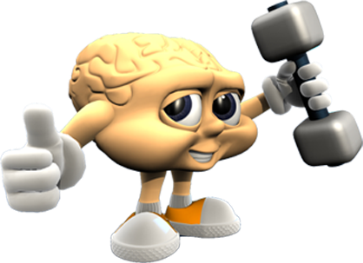 Guisado
Lentilhas
Assado de Ovelha
Pasta de Figos
3
Nome que se dá ao MEDO DE APAIXONAR-SE?
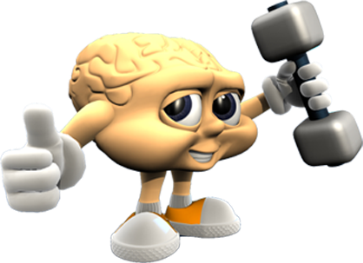 Fagofobia
Filofobia
Fronemofobia
Fengofobia
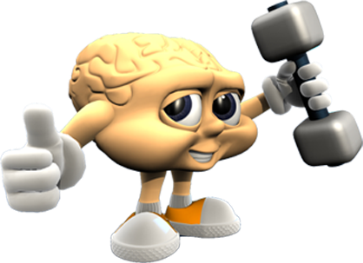 Fagofobia
Filofobia
Fronemofobia
Fengofobia
4
A que empresa mundialmente conhecida pertence esse logo?
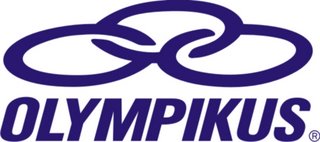 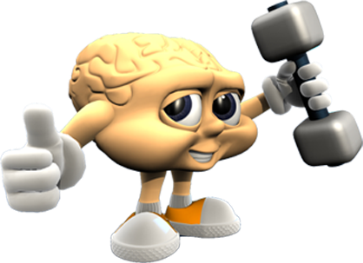 Adidas
Fila
Sândalo
Olimpikus
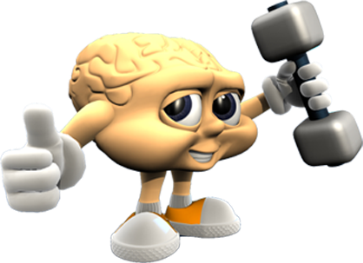 Adidas
Fila
Sândalo
Olimpikus
5
Qual será uma das fontes de alimento e bebida na cidade celestial, a Nova Jerusalém?
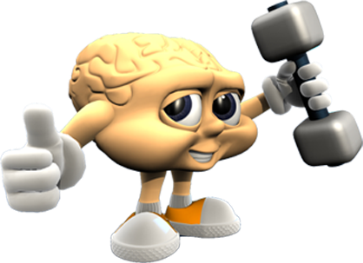 O fruto da árvore da vida
Hambúrgueres
A carne de animais limpos
A energia cósmica do Universo
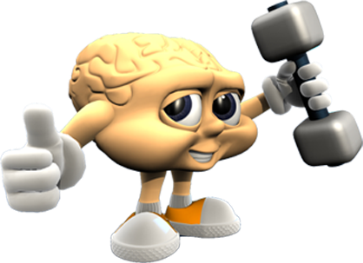 O fruto da árvore da vida
Hambúrgueres
A carne de animais limpos
A energia cósmica do Universo
6
Parte da medicina que estuda e trata clinicamente as doenças do rim?
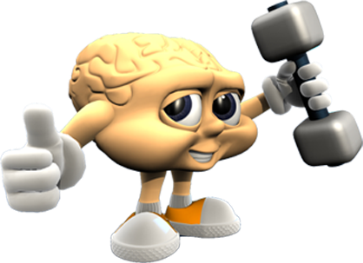 Urologia
Mastologista
Coloproctologista
Nefrologia
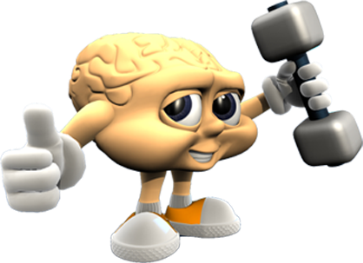 Urologia
Mastologista
Coloproctologista
Nefrologia
7
Tipo de carne bovina em que é encontrada a VITAMINA K?
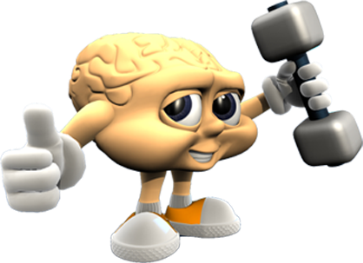 Fígado
Pescoço
Contra-fié
Mocotó
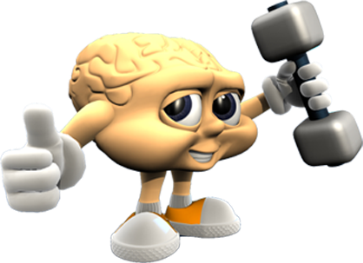 Fígado
Pescoço
Contra-fié
Mocotó
8
Na Fórmula 1, o que significa a BANDEIRA AZUL?
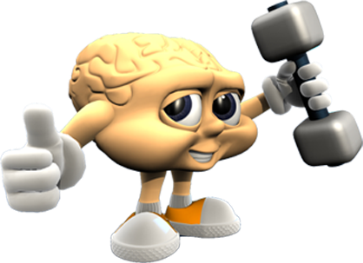 Chuva na pista
Desclassificação
Dê passagem
Óleo na pista
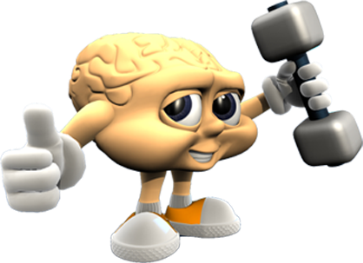 Chuva na pista
Desclassificação
Dê passagem
Óleo na pista
9
Inventor do TELEFONE?
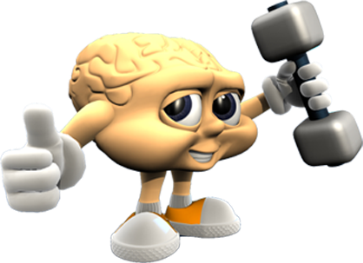 Alexander Volta
Graham Bell
Thomas Edison
Levi-Straus
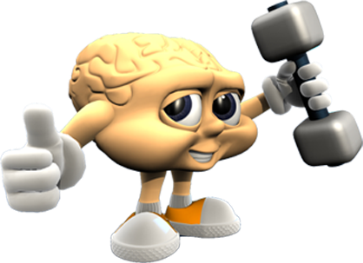 Alexander Volta
Graham Bell
Thomas Edison
Levi-Straus
10
Segundo Ezequiel 28, que espécie de anjo era Satanás antes de sua rebelião?
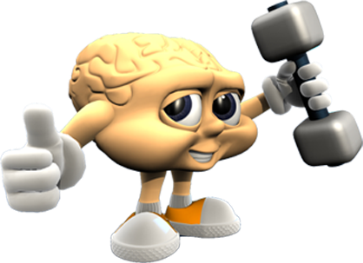 Degenerado
Um ser em evolução
Um escravo de Deus
Perfeito
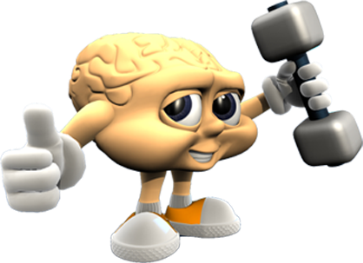 Degenerado
Um ser em evolução
Um escravo de Deus
Perfeito
11
Número de atletas numa equipe de BEISEBOL?
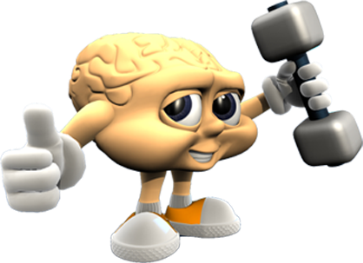 9
7
10
11
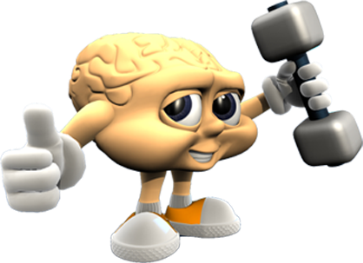 9
7
10
11
12
Nome do alemão identificado como o inventor do CARRO?
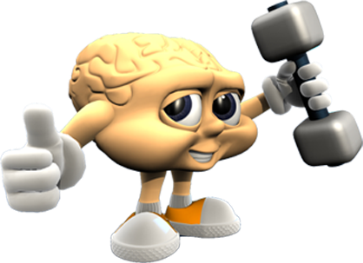 Karl Benz
Henry Ford
Robert Hinchliffe
Albert Hull
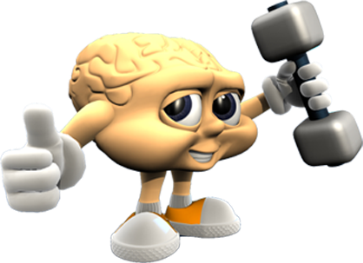 Karl Benz
Henry Ford
Robert Hinchliffe
Albert Hull
13
Em que ano SANTOS DUMONT fez seu primeiro e famoso vôo em Paris com o 14 Bis?
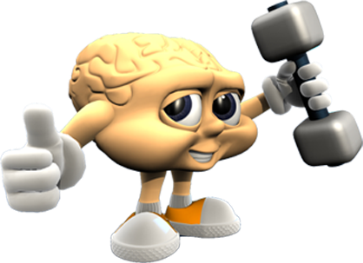 1903
1904
1905
1906
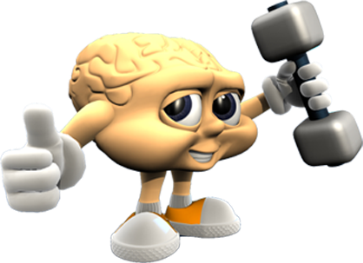 1903
1904
1905
1906
14
Data da ABOLIÇÃO DA ESCRAVATURA, ou assinatura da LEI ÁUREA no Brasil?
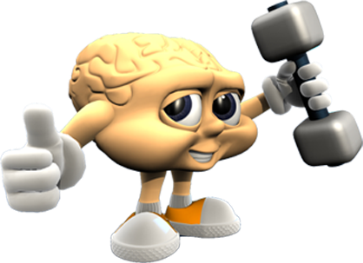 1 de abril de 1822
15 de novembro 1889
25 de março de 1777
13 de maio de 1888
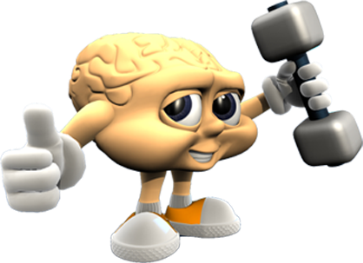 1 de abril de 1822
15 de novembro 1889
25 de março de 1777
13 de maio de 1888
15
Segundo 2 Coríntios 5, quantos de nós teremos que comparecer ante o tribunal de Cristo?
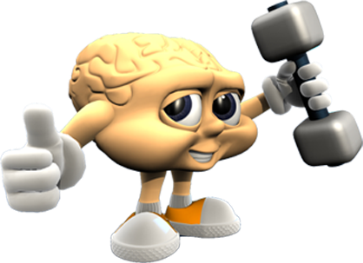 Só os anjos maus
Só os justos
Só os ímpios
Todos os seres humanos
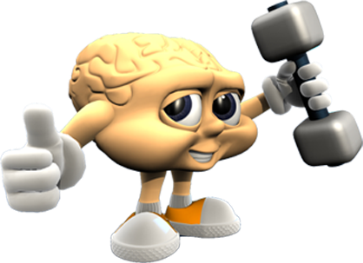 Só os anjos maus
Só os justos
Só os ímpios
Todos os seres humanos
16
Nome completo de TIRADENTES?
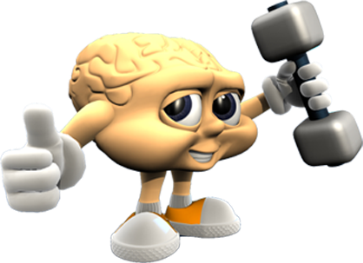 Joaquim José da Silva Xavier
Joaquim Silvério dos Reis
José Amador dos Reis
José da Costa Azevedo
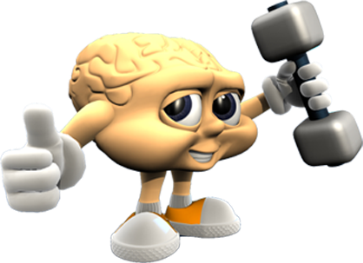 Joaquim José da Silva Xavier
Joaquim Silvério dos Reis
José Amador dos Reis
José da Costa Azevedo
17
Em que estado brasileiro nasceu o famoso presidente do Brasil GETÚLIO VARGAS?
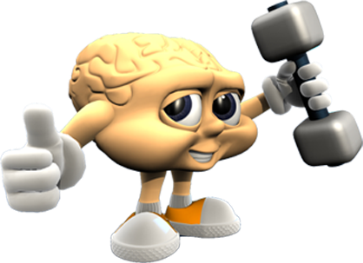 Rio de Janeiro
São Paulo
Minas Gerais
Rio Grande do Sul
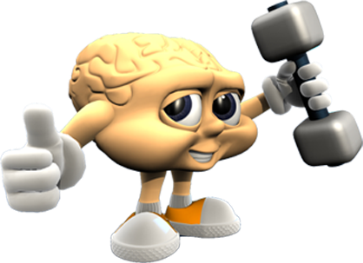 Rio de Janeiro
São Paulo
Minas Gerais
Rio Grande do Sul
18
Desenho animado que tem esse logo?
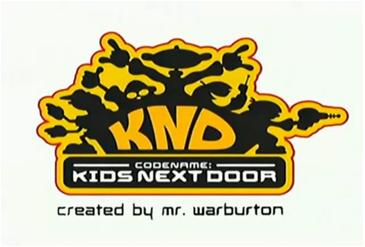 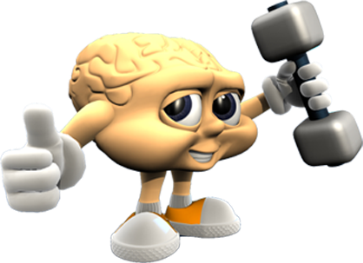 As Crianças Malvadas
Meninos Malditos
A Turma do Bairro
Du, Dudu e Edu
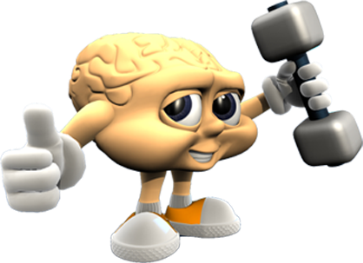 As Crianças Malvadas
Meninos Malditos
A Turma do Bairro
Du, Dudu e Edu
19
Nome do Marechal que proclamou a REPÚBLICA no Brasil?
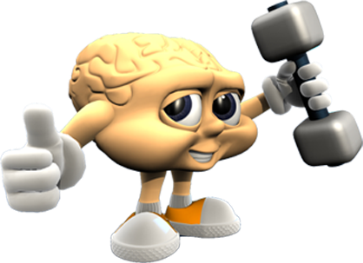 Floriano Peixoto
Deodoro da Fonseca
Campos Sales
Epitácio Pessoa
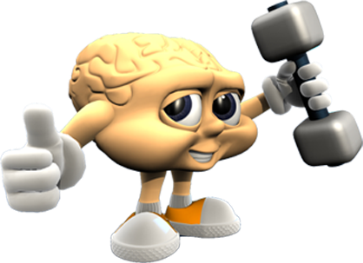 Floriano Peixoto
Deodoro da Fonseca
Campos Sales
Epitácio Pessoa
20
Segundo Mateus 12, de que dia, disse Jesus, era Ele Senhor?
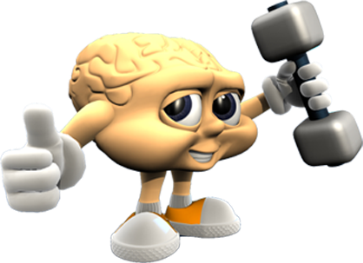 Do Domingo
Dos dias festivos
Do Sábado
Da Sexta-feira
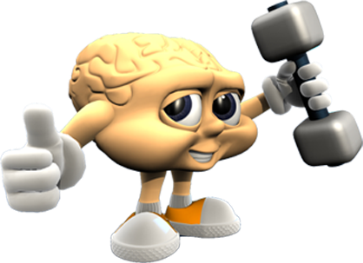 Do Domingo
Dos dias festivos
Do Sábado
Da Sexta-feira
21
No Brasil, na ausência do Presidente e seu vice, quem assume o poder?
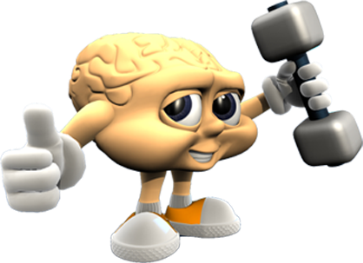 O Presidente da Câmara dos Deputados
O Presidente do Senado
O Presidente do Supremo Tribunal Federal
O Presidente do Supremo Tribunal Eleitoral
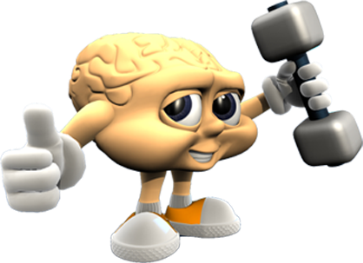 O Presidente da Câmara dos Deputados
O Presidente do Senado
O Presidente do Supremo Tribunal Federal
O Presidente do Supremo Tribunal Eleitoral
22
A que estado brasileiro esta bandeira representa?
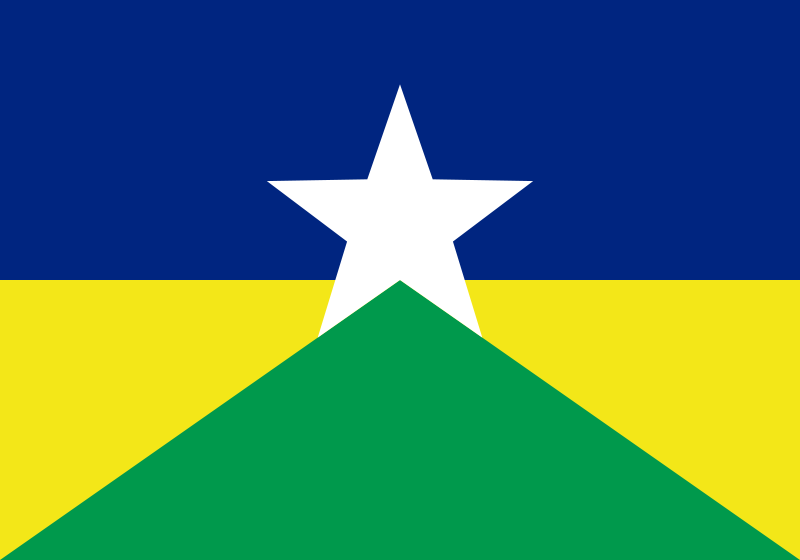 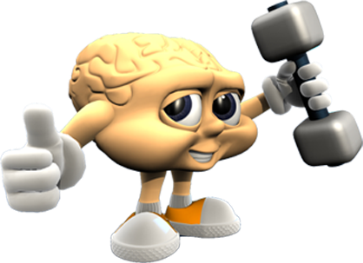 Rondônia
Mato Grosso
Mato Grosso Sul
Roraima
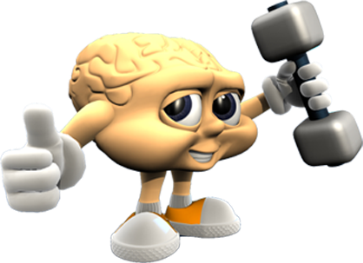 Rondônia
Mato Grosso
Mato Grosso Sul
Roraima
23
Raiz quadrada de 3025?
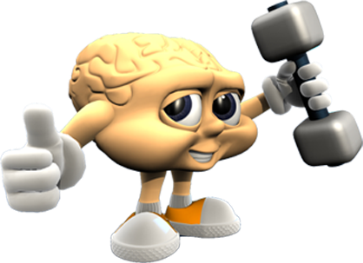 45
55
35
65
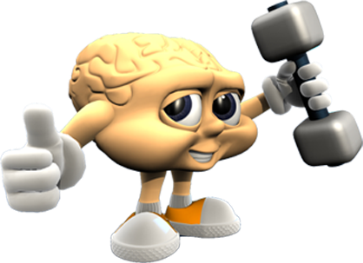 45
55
35
65
24
Depois do Porto de Santos, qual é o porto mais importante do Brasil?
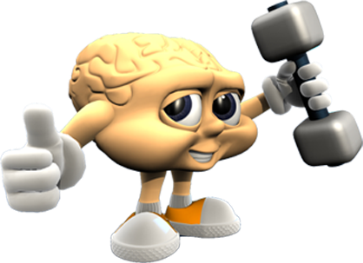 De Salvador
De Manaus
De Natal
De Paranaguá
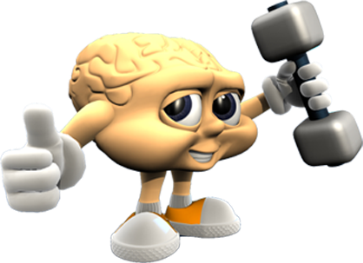 De Salvador
De Manaus
De Natal
De Paranaguá
25
Conforme Gênesis 2, o que fez o próprio Deus no primeiro sábado depois da criação da Terra?
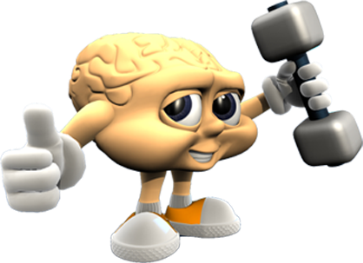 Deu leis e regulamentos
Criou os peixes
Criou outra galáxia
Descansou, abençoou e santificou
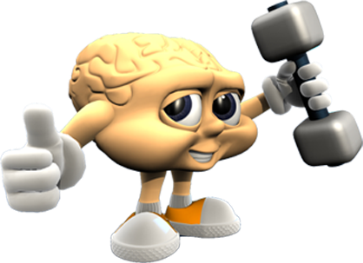 Deu leis e regulamentos
Criou os peixes
Criou outra galáxia
Descansou, abençoou e santificou
26
Em que estado brasileiro fica a capital do país BRASÍLIA?
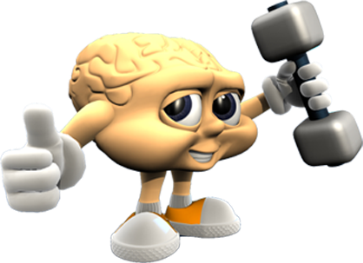 No Distrito Federal
Em Goiás
No Mato Grosso
Em Tocantins
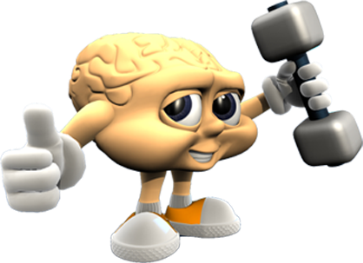 No Distrito Federal
Em Goiás
No Mato Grosso
Em Tocantins
27
No Brasil, qual a IDADE MÍNIMA para ser presidente do país?
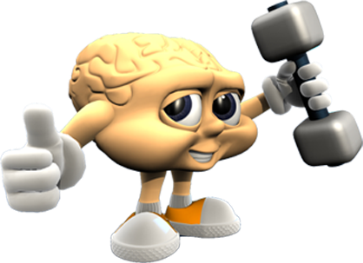 35 anos
45 anos
50 anos
65 anos
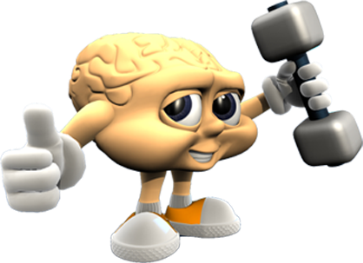 35 anos
45 anos
50 anos
65 anos
28
Empresa conhecida por esse logo?
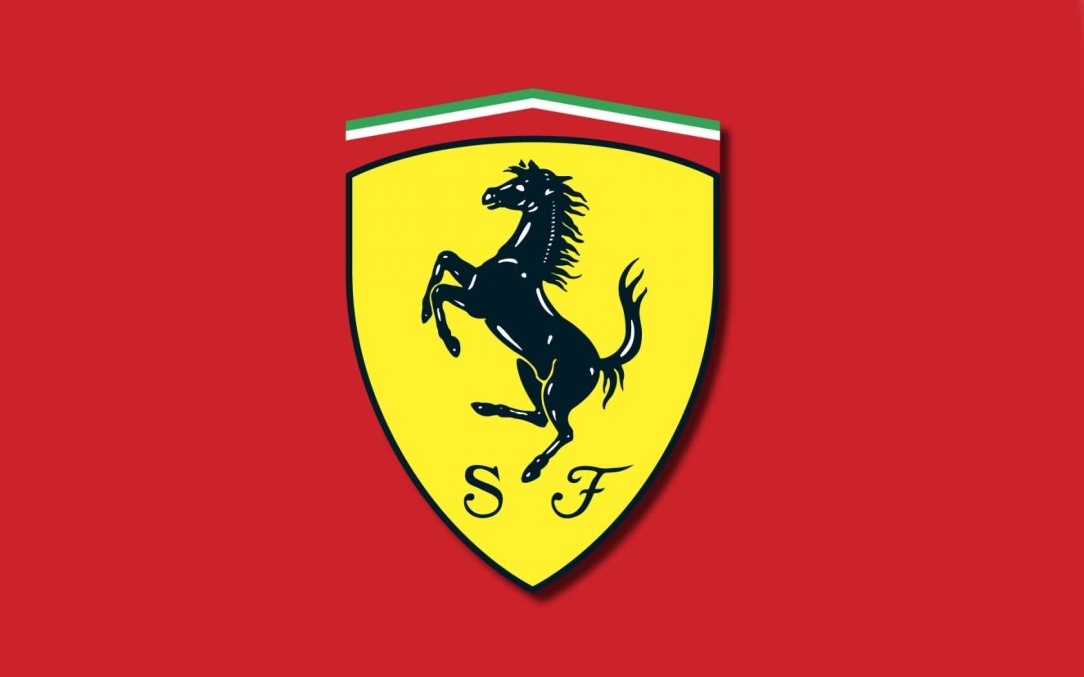 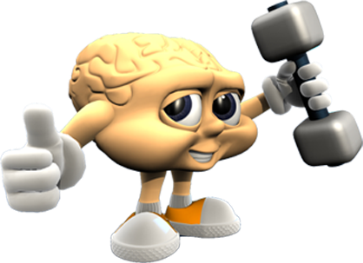 Lamborghini
Porshe
Subaru
Ferrari
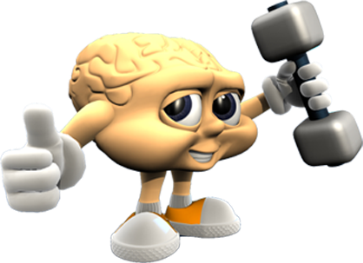 Lamborghini
Porshe
Subaru
Ferrari
29
Nome deste templo, símbolo da cidade de ATENAS?
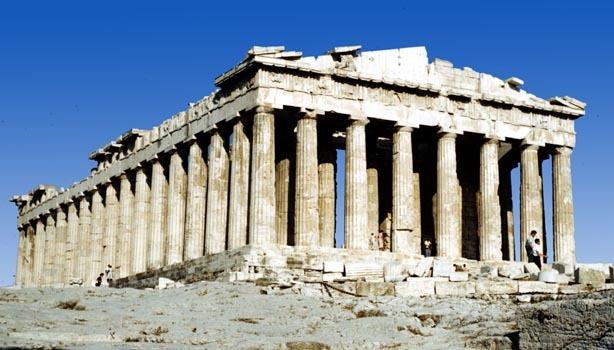 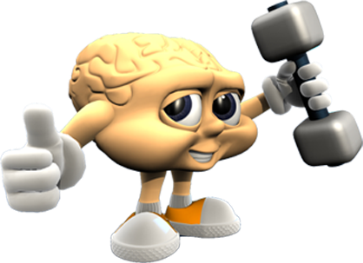 Todaiji
Khajuaho
Pathernon
Templo de Salomão
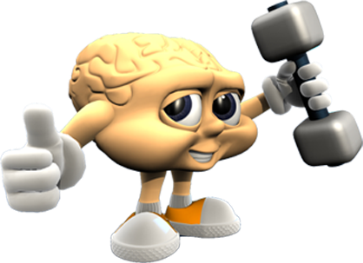 Todaiji
Khajuaho
Pathernon
Templo de Salomão
30
Segundo Romanos 3, quantos seres humanos pecaram?
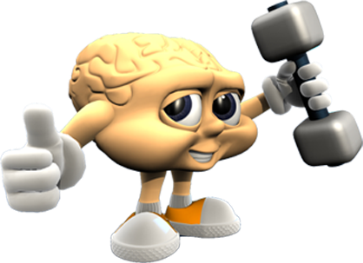 Só as mulheres
Só os ímpios
Só os justos
Todos os seres humanos
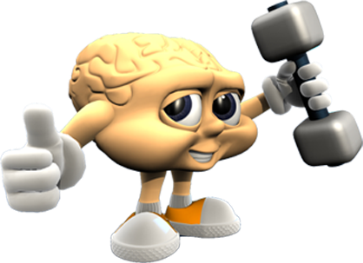 Só as mulheres
Só os ímpios
Só os justos
Todos os seres humanos